Урок по русскому языку                             1 курсОрфоэпические нормы:  произносительные и нормы ударения
Автор: Пономарёва О.В., преподаватель ГБПОУ
 «Шадринский политехнический колледж»
На уроке должны
Повторить материал по ранее изученной теме «Фонетические единицы языка», 
Повторить и обобщить материал по теме «Орфоэпические нормы: произносительные и нормы ударения», 
Подготовиться  к итоговому экзамену по дисциплине.
Цели деятельности студентов
Закрепить ранее изученный материал о фонетических единицах языка;
Повторить и закрепить материал об орфоэпических нормах: нормах произношения и ударения русского языка;
Обогащать словарный запас;
Совершенствовать навыки самостоятельно  делать выводы и составлять опорный конспект; 
Совершенствовать навыки работы со словарями русского языка.
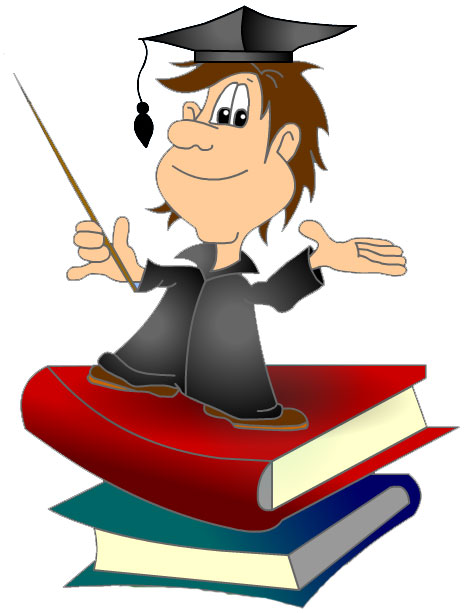 Ответьте на следующие вопросы
1. Что изучает раздел «Фонетика»?
2. Какую функцию выполняют звуки речи?
3. Что такое фонема?
4. Что такое слог?
5. Сколько слогов в слове?
6.  Какой слог называется открытым, какой закрытым?
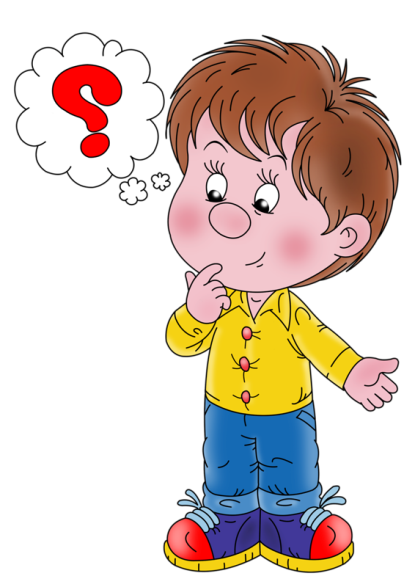 Игра  «Определи количество слогов в слове»
Математический, рассудительный, пурпуровая, огненное, дремлющее, акцентологическое, чудная, полотняный, пронизанные, самоотверженный.
Ударение
Ударение – это выделение одного слога с большей силой голоса.

   Пример:              кольцо́, 
      ру́сский,                 поря́дочный, 
                         сло́во,              со́лнце.
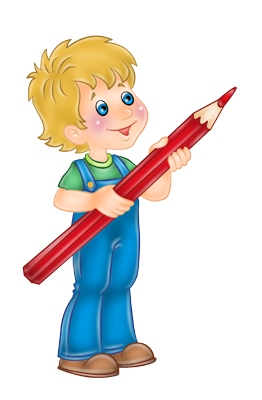 Функции ударения
1.  Выделяет слово в потоке речи и способствует его узнаванию
2.  Играет роль смыслоразличительного средства
3.  Участвует в ритмической организации речи.
Русское ударение разноместное
дОмик, 
вЫнес, 
облегчИть, 
кладовАя, 
позвонИшь.
Ударение может быть подвижным
ВЫбежать – выбегАть, травА – трАвы, слОво – словА, прАвить – правИтель.
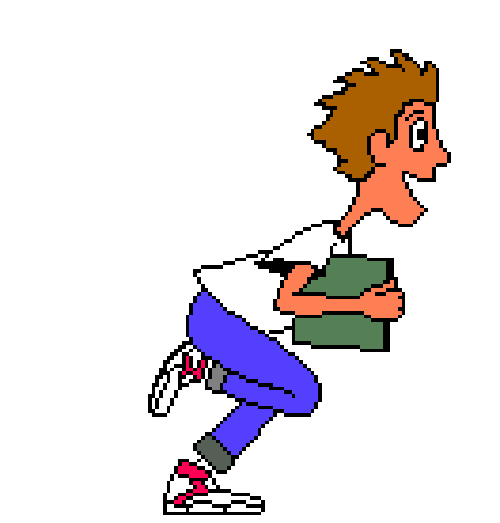 Слова с вариантным ударением
ПодрОстковый – подросткОвый
                       Иначе – инАче 
                        кЕта – кетА
Место ударения зависит от происхождения слова.
ДиспансЕр, жалюзИ,  абажУр,                                                                                     абсУрд,абрикОс.(франц.)
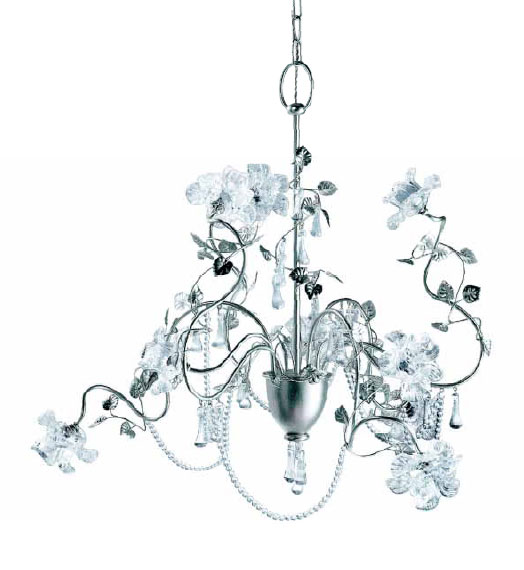 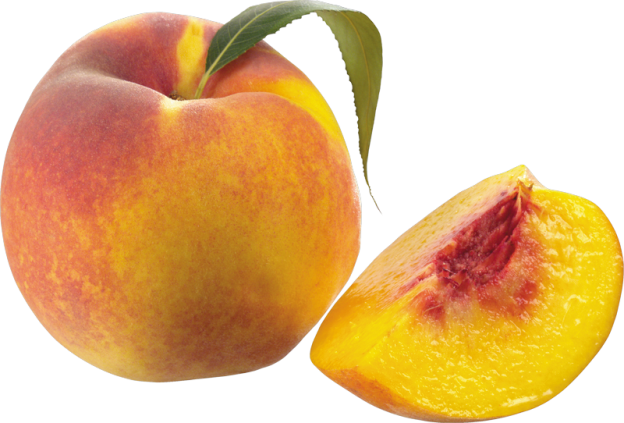 Часто ударение определяется конечным сочетанием гласных  и согласных.


-Ал: пенАл, финАл;
- лОг (неодушевленные предметы) каталОг, монолОг, некролОг;
- провОд (в сложных словах) бензопровОд, мусоропровОд, водопровОд, но: электропрОвод.
Логическое ударение
Я люблю читать книгу в папином кресле. 
Я люблю читать книгу в папином кресле. 
Я люблю читать книгу в папином кресле.
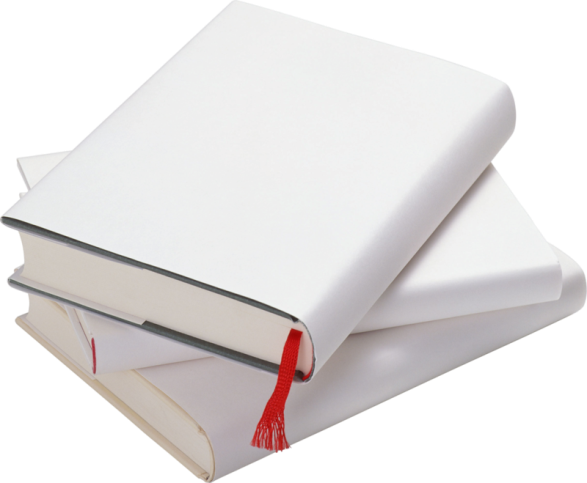 Ошибка в ударении
Граничит с преступлением,        Пускай запомнит это млад и стар.        Ни молодым, ни старым        Нельзя одним ударом        Не то, что нужно, ставить под удар.        Возил не шо́фер, а шофёр.        Не фа́рфор, а фарфо́р.        Был оглашён не при́говор —        Судебный пригово́р.         Строгал не сто́ляр, а столя́р,         Но до́ску — не доску́.         И слушал в одиночестве         Не «То́ску», а тоску́».                                           (Ф.Кривин)
Омографы
Омографы – слова, одинаковые по написанию, но разные по звучанию, называются омографами.
крУжки – кружкИ, мУка – мукА, зАмок – замОк
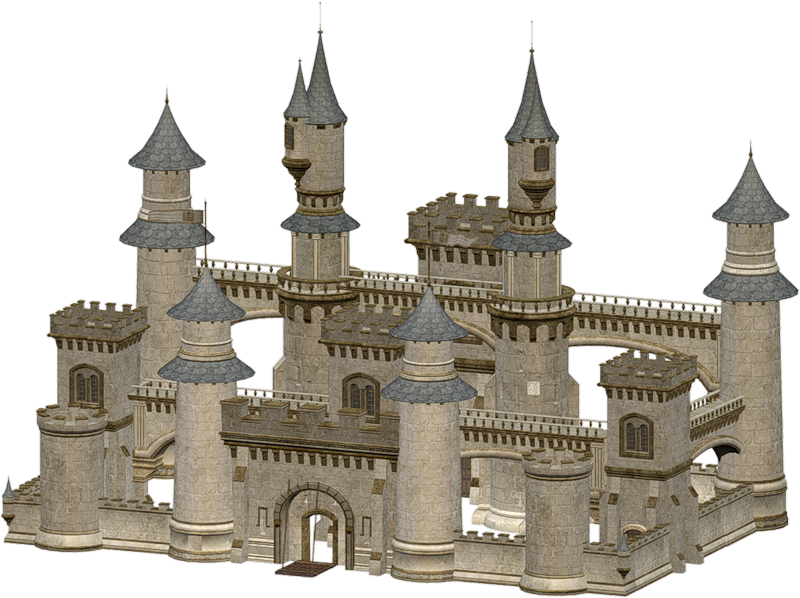 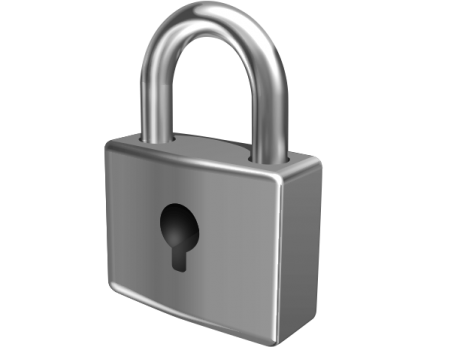 Лингвистическая загадка
Хлопок, трусить, избегать.
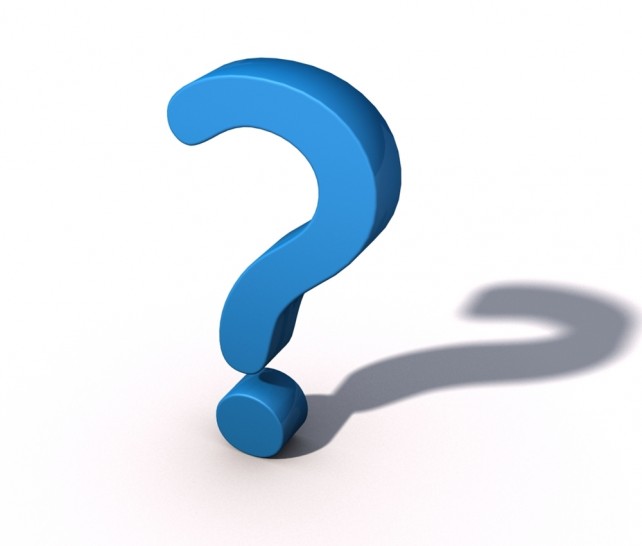 Рефлексивный экран
Сегодня я узнал… 
Было интересно… 
Было трудно… 
Я выполнял задания… 
Я понял, что… 
Теперь я могу… 
Я почувствовал, что… 
Я приобрел… 
Я научился… 
 У меня получилось … 
 Я смог… 
Я  попробую… 
Меня удивило… 
Урок дал мне для жизни… 
Мне захотелось…
Русский язык в умелых руках и опытных
устах – красив, певуч, выразителен, гибок,
послушен, ловок и вместителен.
                                                     А.И Куприн
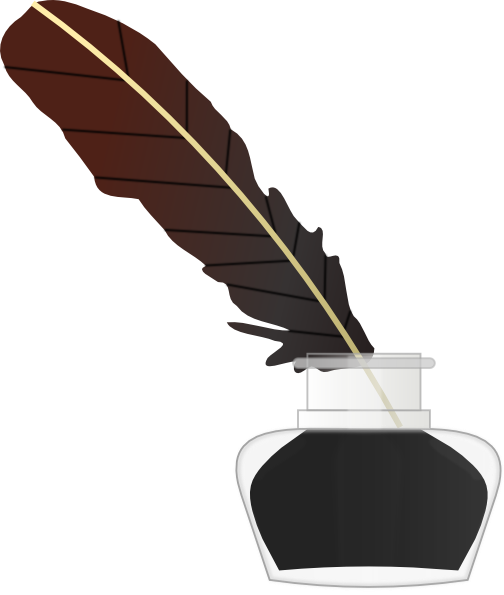 Домашнее задание
1.Тест на сайте: http://russkiy-na-5.ru/articles/525
2.Подготовка к экзамену. Справочник Д.Э. Розенталя http://evartist.narod.ru/text1/48.htm
 Задание по выбору: 
«3» - [6] упражнение 55, с.34.
«4» ,«5»  }1.  [6] упражнение 58 , с.35.  2. Выписать из орфоэпического словаря 10 слов, имеющих вариантное ударение, расставить ударение в словах.
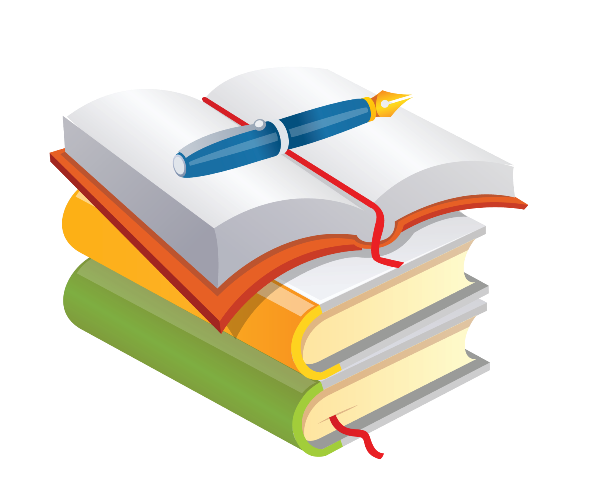